Dofinansowanie środków z PRO WM 2007-2013
„Fundusze europejskie dla rozwoju Mazowsza”
Szkoła w Bierwcach
Pieniądze z projektu zostały przekazane na wybudowanie nowej szkoły podstawowej w Bierwcach. Jest to szkoła integracyjna. Do tej szkoły uczęszczają osoby niepełnosprawne.  Znajduje się tam również małe muzeum. Szkoła została oddana w Październiku  2011 roku.
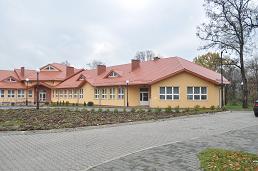 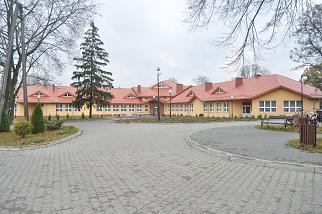 Oto muzeum jakie znajduje się w szkole
Muzeum to przedstawia izbę z chaty ubiegłego wieku.
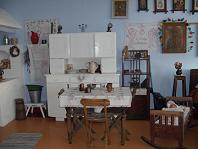 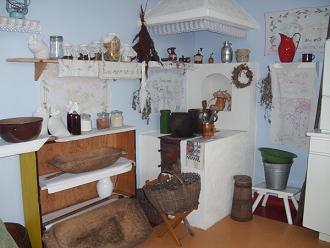 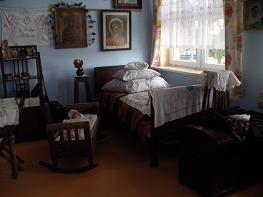 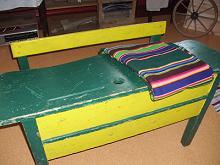 Orlik w Jedlińsku
Orlik jest naszą gminną rozrywką. Dzieci i młodzież chętnie przyjeżdża pograć w piłkę i inne ciekawe gry. Często odbywają się tam turnieje piłkarskie. To nie jest jedyne boisko na terenie gminy Jedlińska . Drugi taki kompleks mamy w Bierwieckiej Woli.
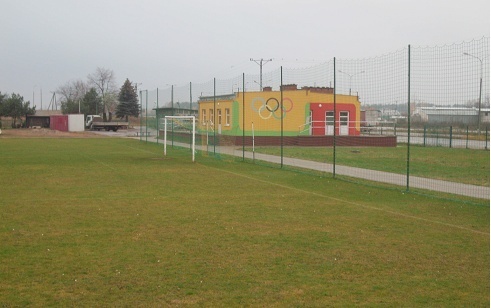 Centrum kultury
W Bierwieckiej Woli zostało wybudowane centrum kultury. Wieczorami odbywają się turnieje piłki, dzieci uczęszczają na zajęcia plastyczne, a nawet z gastronomi. Taka rozrywka dla młodzieży jest bardzo potrzebna i pożyteczna.
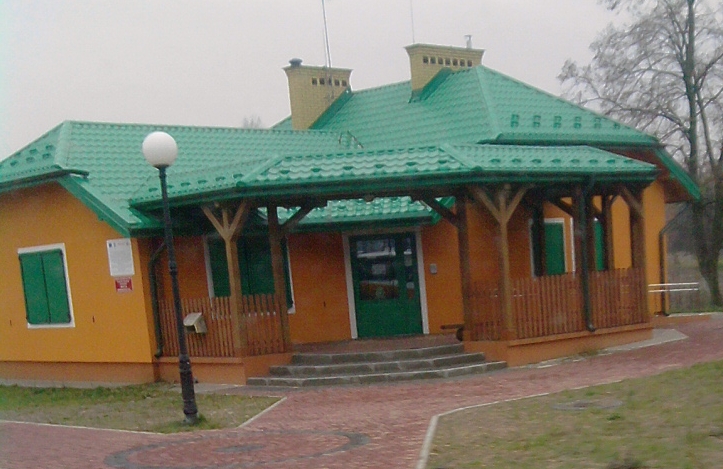 To tylko niektóre z inwestycji przy wsparciu funduszy unijnych. Powstały jeszcze między innymi: drogi,  oczyszczalnia ścieków, kanalizacja itp.
Koniec
Prezentacje wykonała:

                                      Katarzyna Okrój